HUD: Coordinated Access
Darlene Swearington, Senior CPD Representative
Houston Field Office
CA: Goals of this Presentation..
Coordinated Assessment Defined!
“A centralized or coordinated process designed to coordinate program participant intake assessment and provision of referrals. A centralized or coordinated assessment systems covers the geographic area, is easily accessed by individuals and families seeking housing or services, is well advertised, and includes a comprehensive and standardized assessment tool”
HUD’s Expectation of Full Compliance with Coordinated Access: January 23, 2018HUD Coordinated Entry Notice: Section I.B
CA: Purpose
Standard Access & Assessment process for ALL clients

A Coordinated Referral process for clients to receive prevention, housing and other related services
And The Regulatory Basis?
CA is Powerful Tool
Access points 
Screening and assessment process
Real-time information about available services and programs
Real-time knowledge about program inventory 
Program CAPacity
Referals
Enrollment –admission-decision!
CA- How’s this supposed to work?
Homeless management Information system (HMIS)
Coordinated Access A VISUAL  …….
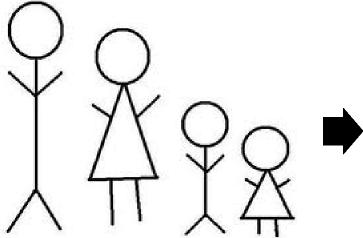 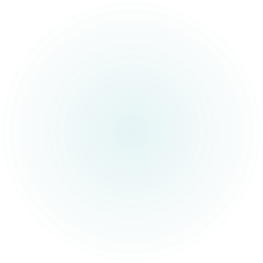 Should We Accept This IndividualFamily into Our Program?
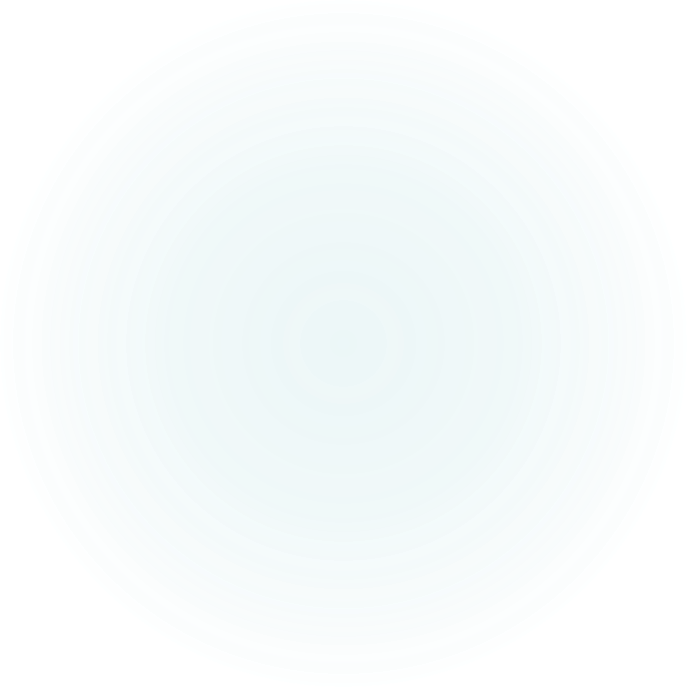 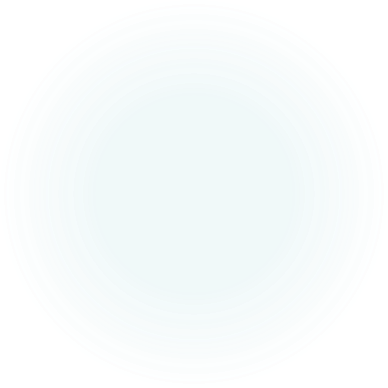 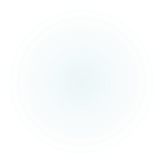 Access…..HUD Coordinated Entry Notice: Section II.B.5.c
Emergency Services
Prevention Services
Full Coverage
Marketing
Safety Planning
Street Outreach
Data Accuracy & Access
Individual Tracking
System Monitoring
Reporting
Resource Allocation Planning
Marketing CACoC Program interim rule: 24 CFR.93(c)ESG Program interim rule: 24 CFR 576(a)and (b)
Markets housing and supportive services to eligible persons regardless of race, color, national origin, religion, sex, age, familial status, handicap
Written policies – disability, actual or perceived sexual orientation, gender identify or marital status

Different populations and Sub-Populations 

Nondiscrimination
Evaluation: How do we know if it’s working?
CoC ensures the evaluation is a part of the planning from the start!
Have policies and procedures
Determine what will be measured
Determine how to gather data to track selected measures
How are we using the data? What is it telling us? What should we modify with regard to it?
Stakeholder Consultation:
Surveys
Focus groups
Individual Reviews
Coordinated Access Resources
 HUD Coordinated Entry Notice CPD 17-01 Notice establishing additional requirements for a Continuum of care --Centralized or Coordinated Assessment
CoC Program Interim Rule: 24 CFR 578.7(a)(8)
HUD Equal Access Rule: 24 CFR 5.105()(2) and 5.106(b)
CoC Program Regulations: 24 CFR Part 578
Open Discussion on CA (time permitting)